Progetto IT- Implementazione dell’Agenda europea per l’apprendimento in età adulta
Project Nr 614208-EPP-1-2019-1-IT--EPPKA3-AL-AGENDA
Il processo di progettazione e i contenuti del Progetto
Sintesi
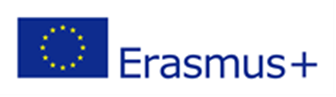 Cofinanziato dal programma Erasmus+ dell'Unione europea
 L’autore è il solo responsabile di questa comunicazione e la Commissione declina ogni responsabilità sull’uso che potrà essere fatto delle informazioni in essa contenute
Illustrazione Progetto IT- Implementazione dell’Agenda europea per l’apprendimento in età adulta
Il bando 2019: obiettivi, vincoli, priorità, opportunità

Il processo di condivisione dei contenuti progettuali: dai bisogni alla proposta

Governance e coordinamento: la rilevanza rispetto alle politiche e alle strategie come condizione di sostenibilità e trasferibilità dei risultati del progetto

Il piano di lavoro
Project Nr 614208-EPP-1-2019-1-IT--EPPKA3-AL-AGENDA
2
Riferimenti Invito a presentare proposte EACEA 01/2019
Il quadro strategico per la cooperazione europea nel settore dell'istruzione e della formazione ("ET 2020") 
L’Agenda Europea rinnovata per l’apprendimento degli adulti 
Raccomandazione del Consiglio sui percorsi di miglioramento del livello delle competenze: nuove opportunità per gli adulti (19/12/2016)
Rapporto nazionale sull’Implementazione della Raccomandazione Upskilling Pathways in Italia
Project Nr 614208-EPP-1-2019-1-IT--EPPKA3-AL-AGENDA
3
Il Bando: OBIETTIVO GENERALE
Invito a presentare proposte
EACEA 01/2019 - Coordinatori nazionali per l'attuazione dell‘Agenda Europea per l'apprendimento degli adulti
Scadenza per la presentazione: 6 maggio 2019

In linea con le priorità stabilite nel programma di lavoro annuale 2019 di Erasmus  Plus, il finanziamento UE dell’Invito è destinato a supportare le attività dei Coordinatori Nazionali nell'attuazione dell‘Agenda e a promuovere l'apprendimento degli adulti a livello nazionale, regionale e locale.

La Commissione ha sostenuto i Coordinatori Nazionali per l'attuazione dell'Agenda Europea per l’apprendimento degli adulti a partire dal 2012.

 https://ec.europa.eu/programmes/erasmus-plus/resources/documents/2019-annual-work-programme-implementation-erasmus-c2018-6572_en
Project Nr 614208-EPP-1-2019-1-IT--EPPKA3-AL-AGENDA
4
Il quadro strategico per la cooperazione europea nel settore dell'istruzione e della formazione ("ET 2020")
ET2020 sottolinea l’importanza del supporto alle persone attraverso l'istruzione e la formazione, per assicurare lo sviluppo personale, sociale e professionale di tutti i cittadini,  la loro prosperità economica e l’occupabilità, promuovendo valori democratici, coesione sociale, cittadinanza attiva e dialogo interculturale.

Quattro obiettivi principali in linea con le esigenze della popolazione adulta:

rendere l'apprendimento permanente e la mobilità una realtà;
migliorare la qualità e l'efficienza dell'istruzione e della formazione;
promuovere l'equità, la coesione sociale e la cittadinanza attiva;
migliorare la creatività e l'innovazione degli ambienti di apprendimento.

Conclusioni del Consiglio, del 12 maggio 2009, su un quadro strategico per la cooperazione europea nel settore dell'istruzione e della formazione (ET2020) (2009 / C 119/02):https://eur-lex.europa.eu/legal-ontent/EN/TXT/PDF/?uri=CELEX:52009XG0528(01)&from=EN
Project Nr 614208-EPP-1-2019-1-IT--EPPKA3-AL-AGENDA
5
L’Agenda Europea rinnovata per l’apprendimento degli adulti (EAAL)
L’agenda europea rinnovata per l’apprendimento degli adulti stabilisce l’obiettivo della cooperazione europea sulle politiche per l’apprendimento degli adulti per il periodo 2015-2020.
Le priorità specifiche per tale periodo sono:

migliorare la governance attraverso un maggiore coordinamento tra i settori d'intervento e una più marcata efficacia e pertinenza rispetto alle esigenze della società;

ampliare l'offerta e la partecipazione a corsi di alta qualità, in particolare per quanto riguarda l'alfabetizzazione e le competenze matematiche e digitali, attraverso strategie di sensibilizzazione, orientamento e motivazione efficaci rivolte agli studenti adulti;

opportunità più flessibili per l'istruzione degli adulti e un migliore accesso con programmi che prevedano più formazione sul lavoro, l'uso delle tecnologie informatiche e l'offerta di una seconda opportunità per il conseguimento di una qualifica riconosciuta;

una migliore qualità, monitorando l'impatto delle politiche e perfezionando la formazione degli educatori per gli adulti.

Per agevolare la cooperazione tra i Paesi UE e la Commissione nell’attuazione dell’Agenda, ogni Paese partecipante ha un Coordinatore Nazionale. Ogni Coordinatore Nazionale delinea un programma di lavoro nel quale identifica le azioni specifiche che saranno adottate per attuare l’EAAL nel proprio paese.

Council Resolution on a renewed European agenda for adult learning (2011/C 372/01) : http://eur-lex.europa.eu/LexUriServ/LexUriServ.do?uri=OJ:C:2011:372:0001:0006:EN:PDF
Project Nr 614208-EPP-1-2019-1-IT--EPPKA3-AL-AGENDA
6
Relazione congiunta 2015 del Consiglio e della Commissione sull'attuazione del Quadro Strategico per la cooperazione europea nel settore dell'istruzione e della formazione (ET2020)
In risposta alle sfide e alle conclusioni politiche summenzionate, la Relazione congiunta del Consiglio e della Commissione (2015)  sull'attuazione del Quadro Strategico per la cooperazione europea nel settore dell'istruzione e della formazione (ET2020) definisce quattro priorità principali per l'apprendimento degli adulti:

garantire una governance più efficace,
aumento significativo dell'offerta e della ripresa,
fornitura più flessibile, accesso più ampio,
monitoraggio più attento e migliore garanzia della qualità

Lo sviluppo di ulteriori politiche nel corso del 2016 ha portato all'adozione della Raccomandazione del Consiglio «Percorsi di sviluppo: nuove opportunità per gli adulti»
Project Nr 614208-EPP-1-2019-1-IT--EPPKA3-AL-AGENDA
7
Raccomandazione del Consiglio sui Percorsi di miglioramento del livello delle competenze: nuove opportunità per gli adulti
[….] Offrire agli adulti con un basso livello di competenze, conoscenze e abilità, ad esempio coloro che hanno abbandonato l'istruzione e la formazione formali senza completare il ciclo di istruzione secondaria superiore o equivalente e che non possono usufruire della garanzia per i giovani, l'accesso a percorsi di miglioramento del livello delle competenze che diano loro l'opportunità, secondo le esigenze individuali, di:

acquisire un livello minimo di competenze alfabetiche, matematiche e digitali; 

b) acquisire un più ampio corredo di competenze, conoscenze e abilità rilevanti per il mercato del lavoro e la partecipazione attiva nella società, sulla base della raccomandazione 2006/962/CE relativa a competenze chiave per l'apprendimento permanente, compiendo progressi verso il conseguimento di una qualifica EQF di livello 3 o 4, in funzione delle circostanze nazionali;

[….] Ove opportuno, strutturare i percorsi di miglioramento del livello delle competenze in tre fasi: 

valutazione delle competenze, 
fornitura di un'offerta formativa su misura, flessibile e di qualità
convalida e riconoscimento delle competenze acquisite.
Project Nr 614208-EPP-1-2019-1-IT--EPPKA3-AL-AGENDA
8
I quattro ambiti di intervento/priorità dell’Invito a presentare proposte 2019
Governance: garantire la coerenza delle strategie e degli interventi per l’apprendimento  degli adulti con altre aree politiche, migliorare il coordinamento, l'efficacia e la rilevanza rispetto ai bisogni della società, dell'economia e dell'ambiente; aumentare, se del caso, gli investimenti pubblici e privati;

Offerta e presa in carico: aumentare significativamente l'offerta di servizi per apprendimento degli adulti di alta qualità, con particolare riferimento all’alfabetizzazione funzionale, e migliorare la presa in carico attraverso efficaci strategie di sensibilizzazione, orientamento e motivazione rivolte ai gruppi più fragili;

Flessibilità e accesso: ampliare l'accesso aumentando le opportunità di apprendimento sul posto di lavoro e facendo un uso efficace delle tecnologie dell'informazione e della comunicazione (TIC); mettere in atto procedure per identificare e valutare le competenze degli adulti scarsamente qualificati e fornire sufficienti opportunità educative e formative che portino a una qualifica riconosciuta (livello 3 o 4) del Quadro Europeo delle Qualifiche (EQF);

Qualità: migliorare la garanzia della qualità, compreso il monitoraggio e la valutazione dell'impatto, migliorare la formazione iniziale e continua degli educatori per adulti e raccogliere i dati necessari sulle esigenze per indirizzare efficacemente e progettare la fornitura
Project Nr 614208-EPP-1-2019-1-IT--EPPKA3-AL-AGENDA
9
Attività possibili e vincolanti 1/2
Work Package 1: Attività di coordinamento e governance
 
Costituire o consolidare un organismo di coordinamento esistente per assicurare un'attuazione efficace dell‘Agenda attraverso la cooperazione tra le parti interessate dell'apprendimento degli adulti, compresi i Ministeri e le agenzie governative, le parti sociali, le scuole e le agenzie formative, la società civile, le istituzioni culturali, a livello nazionale, regionale e locale;

Garantire la coerenza e l'efficacia di tutte le politiche che incidono sull'apprendimento degli adulti, comprese politiche sociali ed economiche più ampie, attraverso un efficace coordinamento tra tutti i ministeri competenti, le agenzie, le parti sociali, le imprese, le organizzazioni non governative e le organizzazioni della società civile;

Fare in modo che politiche e dispositivi per l'apprendimento degli adulti (compresi quelli finanziate dal FSE) siano basate su prove, complete e accessibili;

Garantire l'impegno di tutti gli attori e le parti interessate, comprese le Agenzie Nazionali Erasmus +, per attuare l'Agenda europea per l'apprendimento degli adulti a livello nazionale e regionale e per contrastare  i bassi livelli di competenze degli adulti.
Project Nr 614208-EPP-1-2019-1-IT--EPPKA3-AL-AGENDA
10
Attività possibili e vincolanti 2/2
Work Package 2: Attività a livello UE
Partecipazione a un massimo di 3 riunioni all'anno organizzate dall‘EACEA, dalla Commissione o da un altro Coordinatore Nazionale, che comprenderanno riunioni tematiche e/o attività di apprendimento tra pari e potranno svolgersi a Bruxelles o in uno Stato membro.

Work Package 3: Implementazione delle priorità specifiche
Oltre alla "Governance", i Coordinatori Nazionali sono invitati a sviluppare attività che supportino il raggiungimento di almeno una delle altre tre priorità definite nell'Agenda europea per l'apprendimento degli adulti e aggiornate nella relazione congiunta ET2020 del 2015.

Work Package 4: Strategia di disseminazione
Elaborazione di un piano di comunicazione finalizzato a garantire la visibilità delle attività dei Coordinatori Nazionali collegate all'attuazione dell'Agenda europea per l'apprendimento degli adulti. Inserimento regolare di informazioni in EPALE - Piattaforma elettronica per l'apprendimento degli adulti in Europa.
Identificazione e diffusione efficace di buone pratiche.
Project Nr 614208-EPP-1-2019-1-IT--EPPKA3-AL-AGENDA
11
Definizione e obiettivi Priorità (WP3)
Offerta e presa in carico
- Aumentare l'offerta di istruzione e formazione per l'apprendimento degli adulti di alta qualità, in particolare in materia di alfabetizzazione, calcolo e competenze digitali- Aumentare l'adozione attraverso efficaci strategie di sensibilizzazione, orientamento e motivazione rivolte ai gruppi più bisognosi
2. Flessibilità e accesso

- Ampliare l'accesso aumentando la disponibilità dell'apprendimento basato sul posto di lavoro e facendo un uso efficace delle tecnologie dell'informazione e della comunicazione;- Istituire procedure per identificare e valutare le competenze degli adulti scarsamente   qualificati e fornire sufficienti opportunità di seconda opportunità per ottenere una qualifica EQF riconosciuta per coloro che non possiedono qualifiche di livello 4 dell'EQF.3. Qualità

-   migliorare la garanzia della qualità, compreso monitoraggio e valutazione dell'impatto- migliorare la formazione iniziale e continua degli educatori degli adulti-     raccogliere i dati necessari per indirizzare efficacemente e progettare l’offerta
Project Nr 614208-EPP-1-2019-1-IT--EPPKA3-AL-AGENDA
12
Approccio e principii-guida per la formulazione della candidatura
Ministero del Lavoro e delle Politiche Sociali (D.G. Direzione Generale degli Ammortizzatori Sociali e della Formazione - Divisione V)

2 aprile 2019

Ministero dell’Istruzione, Università e Ricerca (Dipartimento per il sistema educativo di istruzione e formazione – D.G. per gli ordinamenti scolastici e la valutazione del sistema nazionale di istruzione)

9 aprile 2019 - 18 aprile 2019
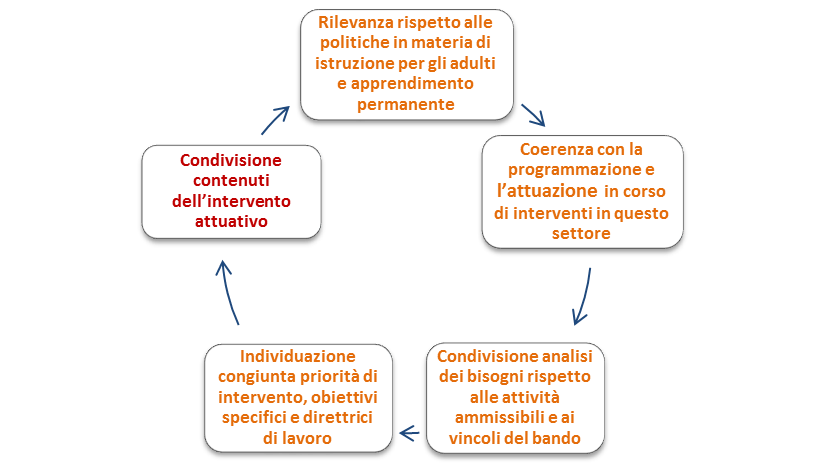 Project Nr 614208-EPP-1-2019-1-IT--EPPKA3-AL-AGENDA
13
Work Package 1– Coordinamento e governance  1/3
Essendo necessario integrare le attività del progetto nelle politiche e nelle strategie più generali del paese (tra queste è importante ricordare il Piano di garanzia delle competenze destinato alla popolazione adulta), l'azione progettuale sarà orientata a collegare gli interventi in corso, considerando tra gli altri:

l'azione delle Reti nazionali già operative come quella dei CPIA - Centri Regionali di Ricerca, Sperimentazione e Sviluppo (cfr. Piano Operativo Nazionale della Ricerca);
i progetti finanziati con risorse nazionali ed europee (ad esempio, attraverso EaSI o Erasmus +), al fine di evitare sovrapposizioni e dispersioni di finanziamenti.
i programmi di lavoro della RUIAP (rete di università che hanno specifiche linee di intervento in materia di apprendimento degli adulti);
l'attività della rete EDAFORUM, che riunisce le parti sociali, il terzo settore, le università e le amministrazioni locali.
Project Nr 614208-EPP-1-2019-1-IT--EPPKA3-AL-AGENDA
14
Work Package 1– Coordinamento e governance  2/3
E’ necessario che, da un lato, venga istituito un gruppo permanente di controllo, direzione e monitoraggio del progetto, tra INAPP, Ministero dell'Istruzione e Ministero del Lavoro (Comitato di Pilotaggio) e, dall'altro, che tutte le decisioni e i risultati raggiunti vengono messi in trasparenza e valorizzati attraverso comunicazioni ad hoc durante le riunioni del Tavolo inter-istituzionale per l'apprendimento permanente che, coordinato dalla Presidenza del Consiglio dei Ministri, comprende rappresentanti dei due Ministeri citati, del Ministero delle Finanze, delle Regioni, dell’ANPAL e che può essere esteso, di volta in volta, ad altri soggetti interessati. 
È un'attività iterativa, che comporta frequenti contatti tra il Coordinatore e tutti gli Attori citati e che si basa su contatti spesso bilaterali e estemporanei, ma che richiede incontri periodici e più strutturati. 
Le sessioni plenarie del Comitato di Pilotaggio saranno organizzate al fine di presentare lo stato effettivo di attuazione, i risultati disponibili, eventuali criticità emergenti e le decisioni riguardanti la pianificazione della fase successiva.
Si prevede di organizzare almeno 7 riunioni (de visu) secondo il seguente orario:
1a riunione mese 2 (02/2020)
2a riunione mese 6 (06/2020)
3a  riunione mese 9 (09/2020)
4a  riunione mese 14 (02/2021)
5a riunione mese 17 (05/2021)
6a riunione mese 22 (10/2021)
7° riunione mese 25 (01/2022) - per concordare le conclusioni del rapporto finale prima della presentazione)
Project Nr 614208-EPP-1-2019-1-IT--EPPKA3-AL-AGENDA
15
Work Package 2 –Attività transnazionali
Partecipazione a un massimo di 6 riunioni, incluse riunioni di coordinamento e altri eventi tematici

Cooperazione transnazionale - VISITA DI STUDIO IN FRANCIA
osservare le pratiche interessate con l'aggiornamento di educatori di adulti impegnati sia in contesti istituzionali che in contesti informali e non formali;
raccogliere informazioni e stimoli su percorsi individualizzati di riqualificazione e riqualificazione per adulti poco qualificati e scarsamente qualificati. Di particolare interesse è l'applicazione del voucher individuale per adulti disoccupati.

Cooperazione transnazionale – VISITA DI STUDIO IN POLONIA
La scelta di organizzare una visita di studio in Polonia deriva dai colloqui con il Coordinatore polacco durante i quali è emerso un interesse comune riguardo alle strategie di qualificazione e riqualificazione di adulti low skilled in contesti rurali. 
Si tratta di aree in cui il ruolo della comunità come soggetto educante assume particolare importanza e, pertanto, l'utilizzo delle strategie di rete dovrebbe essere particolarmente frequente.
La visita, quindi, anche se di breve durata, dovrebbe offrirela possibilità di visitare progetti ed esperienze di sostegno educativo per adulti in queste aree, ascoltando soprattutto la voce degli educatori e quella delle istituzioni centrali e regionali.
Project Nr 614208-EPP-1-2019-1-IT--EPPKA3-AL-AGENDA
16
Work Package 3 – IMPLEMENTAZIONE PRIORITA’ 3 – QUALITA’
La scelta di intervenire su questa priorità è stata adottata nel corso di diversi incontri con il Ministero del Lavoro e delle Politiche Sociali e con il Ministero dell'Istruzione, Università e Ricerca, durante i quali sono state attentamente esaminate le varie opzioni disponibili.
A latere delle azioni necessarie per migliorare la governance del sistema, è apparso necessario intervenire direttamente su uno dei pilastri fondamentali su cui si basa la qualità di qualsiasi azione formativa e educativa, ovvero la riqualificazione e l’aggiornamento degli educatori adulti - provenienti sia dal sistema scolastico (CPIA), sia dalle agenzie formative, che dai CPI (Priorità 3 – Qualità).
L'intervento proposto nel progetto è finalizzato all'integrazione delle azioni esistenti relative alla formazione in servizio, attraverso l’erogazione di Moduli di aggiornamento e di servizi di consulenza rivolti a tale target group. 
La strategia concordata con le Autorità nazionali si basa sul massimo utilizzo delle reti esistenti e delle relative infrastrutture organizzative, svolgendo l'intera azione con e a vantaggio di esse.
Project Nr 614208-EPP-1-2019-1-IT--EPPKA3-AL-AGENDA
17
Work Package 3 – IMPLEMENTAZIONE PRIORITA’ 3 – QUALITA’
In particolare, l’attività, che rientra tra quelle che mirano a valorizzare il Centro Provinciale per l’Istruzione degli Adulti (CPIA) come struttura di servizio, si collega con il Piano Nazionale di Garanzia delle Competenze della popolazione adulta, in riferimento ai punti:
 
favorire e sostenere la partecipazione dei CPIA alla costruzione e al funzionamento delle reti territoriali per l'apprendimento permanente.

2.	potenziare e consolidare i Centri di ricerca, sperimentazione e sviluppo in  materia di istruzione degli adulti, già attivati.
 
In tale contesto, essa mira ad offrire ai CPIA strumenti per favorire la collaborazione con il gruppo di lavoro trasversale per l’attivazione di risorse, anche europee, utili al potenziamento delle attività dei singoli CRRSeS e della Rete nazionale (art. 6 del Protocollo di rete). 
 
Il percorso proposto, da realizzare in ciascuna Regione,  prevede azioni di diffusione e di implementazione delle conoscenze sui documenti europei e delle competenze sull’europrogettazione.
Project Nr 614208-EPP-1-2019-1-IT--EPPKA3-AL-AGENDA
18
Work Package 3 – IMPLEMENTAZIONE PRIORITA’ 3 – QUALITA’
Per accompagnare la riforma del sistema di Istruzione degli adulti sono stati attivati ​​massicci interventi di formazione e aggiornamento degli insegnanti, sia in termini di numero di docenti coinvolti, che in termini finanziari.
Si è convenuto che l’attuale offerta di aggiornamento degli insegnanti può essere utilmente integrata con moduli che:
supportino l’acquisizione di conoscenze sulle principali politiche europee sull'apprendimento degli adulti (tra questi vale la pena ricordare, oltre all’Agenda, la Raccomandazione sui percorsi di miglioramento delle competenze della popolazione adulta e i principali meccanismi di finanziamento per migliorare la qualità del capitale umano europeo); 
nel favorire l’acquisizione di tecnicalità utilizzabili nella pianificazione e nella progettazione partecipativa di candidature a valere su bandi UE, stimolino la creazione e l’ampliamento di reti territoriali e transnazionali e contribuiscano, tra l'altro, anche al raggiungimento di obiettivi di attrazione di risorse.
Project Nr 614208-EPP-1-2019-1-IT--EPPKA3-AL-AGENDA
19
Work Package 3 – IMPLEMENTAZIONE PRIORITA’ 3 – QUALITA’
Sub-attività 1
La piena conoscenza del processo decisionale a livello europeo sulle principali questioni relative all'apprendimento permanente - e in particolare all'apprendimento degli adulti - è una condizione preliminare per la definizione di programmi di intervento educativo e formativo coerenti con le strategie e potenzialmente sostenibili anche con risorse europee.
Nonostante la quantità di risorse disponibili, l'accesso ad esse appare estremamente difficile da parte delle istituzioni educative e delle agenzie di formazione che, per poterne beneficiare, spesso dipendono da risorse esterne che mettono a disposizione le proprie competenze tecniche e che – probabilmente - sono relativamente interessate a trasmetterle. 
Ciò determina la necessità di aggiornare le competenze dei dirigenti scolastici e delle agenzie di formazione, degli insegnanti e dei dirigenti amministrativi di queste istituzioni e organizzazioni in relazione ad ambiti di apprendimento quali:
Politiche a livello europeo (regolamenti e raccomandazioni pertinenti e dispositivi di supporto esistenti);
Tecniche di programmazione e di pianificazione partecipativa, specialmente in un quadro di partenariati transnazionali e multidisciplinari.
Project Nr 614208-EPP-1-2019-1-IT--EPPKA3-AL-AGENDA
20
Work Package 3 – IMPLEMENTAZIONE PRIORITA’ 3 – QUALITA’
Questa attività propedeutica prevede la mappatura e l'individuazione di progetti europei, promossi da scuole e agenzie di formazione, che possano essere considerati come parametri di riferimento rispetto a criteri di pertinenza, rilevanza, coerenza interna ed esterna, gestione amministrativa, qualità dei risultati e sostenibilità, significatività degli impatti.
Dalla collazione di non meno di 20 pratiche, che saranno in ogni caso descritte brevemente, ne saranno selezionate almeno 10, rispetto alle quali condurre studi approfonditi. Questi studi di caso saranno sviluppati a partire da visite in loco, interviste ai principali attori coinvolti, identificazione di role-models e analisi dei risultati prodotti.
L’elaborazione dei 10 studi di caso consente la creazione di un report (docufilm), utilizzabile:
a fini di diffusione e sensibilizzazione delle opportunità offerte dai principali programmi nazionali e comunitari (ma anche da altri donatori, come l'EEA o le fondazioni private); 
come materiale didattico per sostenere l'intervento di perfezionamento rivolto agli educatori degli adulti e ai formatori.
Project Nr 614208-EPP-1-2019-1-IT--EPPKA3-AL-AGENDA
21
Work Package 3 – IMPLEMENTAZIONE PRIORITA’ 3 – QUALITA’
Sub-attività 2 - Progettazione del percorso formativo Upskilling(definizione di moduli e unità didattiche, ingegnerizzazione della piattaforma di contenuti di condivisione, alimentazione del primo contenuto della piattaforma)
L'attività è propedeutica all'azione di aggiornamento prevista nella fase successiva. 
L’obiettivo è quello di una pianificazione didattica dettagliata con particolare attenzione ai contenuti di ogni modulo e unità didattica, tutti da declinare in termini di LO e test per valutare l'apprendimento.
Il programma didattico, validato all'interno del comitato direttivo esteso ai rappresentanti dei CRRSeS, prevede 36 ore di formazione in presenza  e 18 ore in autoistruzione (lavoro individuale). Si presume che i moduli di insegnamento coprano contenuti quali:

- Politiche dell'UE (apprendimento permanente, apprendimento per adulti, inclusione    sociale, diritti sociali, assistenza sociale e occupazione);
- Strumenti UE (attuale e futura generazione di programmi UE e FSE): accesso, gestione e   amministrative;
- Tecniche di pianificazione partecipativa e di progettazione: PCM e principi di gestione del progetto, Local Framework approach;
- project work: dall’idea alla candidatura (predisposizione di un progetto pronto per essere presentato).
Per ogni modulo/unità verrà predisposto materiale didattico pertinente, comprendente dispense, studi di casi, statistiche pertinenti, selezione di documenti e testi giuridici, esercizi e test di apprendimento, presentazioni di ppt, ecc.).
Project Nr 614208-EPP-1-2019-1-IT--EPPKA3-AL-AGENDA
22
Work Package 3 – IMPLEMENTAZIONE PRIORITA’ 3 – QUALITA’
Sub-attività 3 – Erogazione percorsi di aggiornamento 
Non meno di 430 educatori adulti provenienti da CRReS (Centri regionali per la ricerca educativa, la sperimentazione e lo sviluppo) – dai servizi pubblici di collocamento e da agenzie formative accreditate, saranno selezionati per formare classi in 18 regioni.
Due formatori esperti dell'INAPP (di cui uno è il coordinatore nazionale e il project manager - sempre presente - e uno selezionato in base al contenuto specifico del modulo / unità) saranno incaricati di svolgere le docenze e assicurare supporto individuale durante i periodi di formazione a distanza.
I metodi didattici alterneranno lezioni teoriche e conferenze di esperti, laboratori e workshop, lezioni capovolte, apprendimento esperienziale, ricerca autonoma e individuale.
La metodologia GOPP e le tecniche di Metaplan© saranno utilizzate come base per la gestione dell'insegnamento.
Project Nr 614208-EPP-1-2019-1-IT--EPPKA3-AL-AGENDA
23
Work Package 3 – IMPLEMENTAZIONE PRIORITA’ 3 – QUALITA’
In ciascuna delle 18 Regioni verranno realizzati 3 moduli (6 unità), di due giorni ciascuno (12 ore). Considerando il fatto che l'attività di formazione non può avere un impatto negativo sulle attività istituzionali degli educatori adulti coinvolti, i tre moduli saranno distribuiti non consecutivamente.
Le lezioni saranno video-registrate, permettendo così la creazione di una biblioteca virtuale e l'alimentazione di un reportage dell'azione.
Tra il secondo e il terzo modulo, si svolgerà un'attività di apprendimento a distanza, per consentire ai partecipanti di svolgere attività individuali, con l'assistenza di esperti INAPP, utilizzando la piattaforma di condivisione dei contenuti.
Il calendario provvisorio potrebbe essere il seguente (da discutere e adattare):
Lazio, Lombardia, Toscana, Sicilia, E. Romagna, Umbria
da ottobre 2020 a gennaio 2021;
Abruzzo, Molise, Basilicata, Piemonte, Campania, Liguria, Sardegna
da marzo a luglio 2021;
Veneto, Marche, Friuli, Calabria, Puglia
da settembre a novembre 2021
Project Nr 614208-EPP-1-2019-1-IT--EPPKA3-AL-AGENDA
24
Work Package 3 – IMPLEMENTAZIONE PRIORITA’ 3 – QUALITA’
RISULTATI
Non meno di 24 beneficiari coinvolti in ciascuna delle 18 regioni (più di 430 in totale)
Ore di formazione erogate (in aula): 648
Ore di formazione erogate (in modalità di apprendimento a distanza individuale): 270
Non meno di 36 progetti "pronti per la candidatura" con diversi strumenti di finanziamento (come Erasmus +, Horizon, PRIN, FSE e / o nuova generazione di programmi UE o SIE)

IMPATTO
Creazione di una task force regionale di educatori per adulti per attivare effetti a cascata nelle proprie scuole o organizzazioni;
Ampliamento del capitale sociale dei partecipanti coinvolti per facilitare la creazione o il rafforzamento delle reti territoriali e transnazionali;
Migliore consapevolezza delle iniziative e delle azioni dell'UE, da utilizzare durante l'attività istituzionale in qualità di educatore o formatore o operatore CPI;
Aumento della qualità delle candidature delle scuole e delle agenzie formative, riducendo la dipendenza dai consulenti esterni.
Project Nr 614208-EPP-1-2019-1-IT--EPPKA3-AL-AGENDA
25
Work Package 4 – STRATEGIA DI DISSEMINAZIONE 1/2
Le attività previste in questo WP saranno mirate a:

garantire la partecipazione attiva alle riunioni, conferenze o seminari delle parti interessate, soprattutto a livello regionale;
sensibilizzare, sostenere i dibattiti e il dialogo nazionali sulle politiche di apprendimento degli adulti, in particolare sulle modalità per attuare la Raccomandazione Upskilling Pathways;
assicurare la massima diffusione delle buone pratiche individuate (WP3 – sub-attività 1). 

Come nei progetti precedenti, la diffusione sarà basata su una strategia diversificata. Sono previste le seguenti azioni e risultati:

un sito web del progetto, strutturato tenendo conto che molte informazioni possono essere rese disponibili anche attraverso piattaforma EPALE;
produzione di newsletters (periodico quadrimestrale), da distribuire regolarmente nei CPIA e nei CPI;
produzione di un opuscolo informativo sulle politiche dell'UE compresi esempi pratici di implementazione della Raccomandazione Upskilling Pathways;
realizzazione di video-interviste con esperti sui principali temi rilevanti; 
partecipazione ad almeno 4 eventi nazionali per mostrare i risultati intermedi e finali del progetto;
stesura e diffusione del rapporto finale del progetto;
realizzazione del lancio e della conferenza finale del progetto, rispettivamente finalizzati a presentare le attività previste e i risultati e gli output prodotti.
Project Nr 614208-EPP-1-2019-1-IT--EPPKA3-AL-AGENDA
26